Bell Ringer
Bin A contains 3 red and 2 white tickets.  Bin B contains 4 red and 1 white tickets.  A die with 4 faces marked A and two faces marked B is rolled and used to select bin A or B.  A ticket is then selected from this bin.  Determine the probability that:
a.)The ticket is from bin A and is white.
 
b.)The ticket is white.
 
c.)The ticket is chosen from bin A given that it is white.
 
d.)The ticket is white given that it chosen from bin A.
Probability Lesson 7:  Mutually Exclusive Events
I.B. Standard
Learning intentions: 
Today I will learn to…
Define Mutually Exclusive Events.
Define and use probability laws.
 
Success Criteria: 
I will know I am successful when I can…
Identify the correct probability law(s) to solve a variety of probability problems. 
 
Approaches to Learning:
 Thinking Skills
Communication Skills
Terms and Notation:
 
Mutually Exclusive Events: events that cannot happen at the same time.
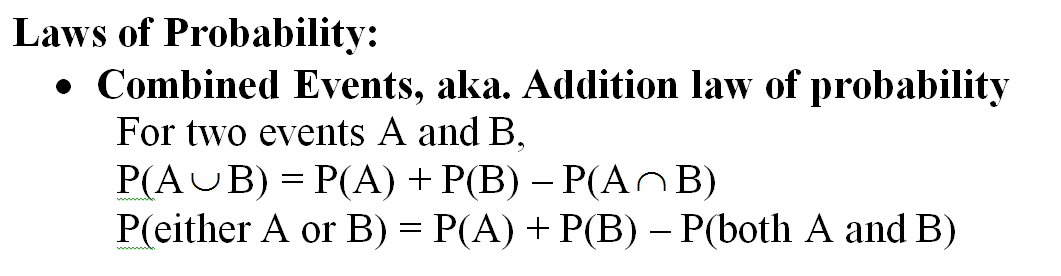 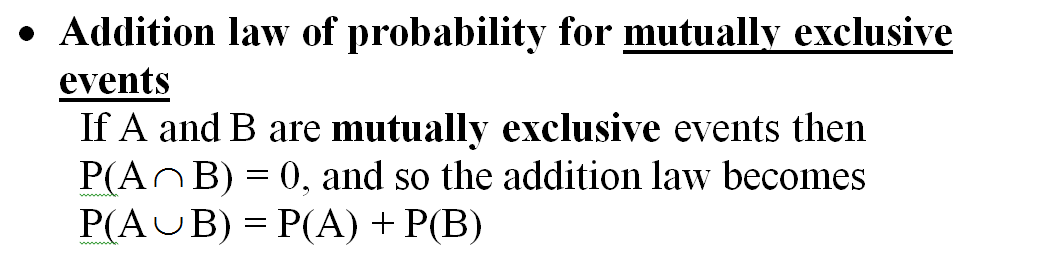 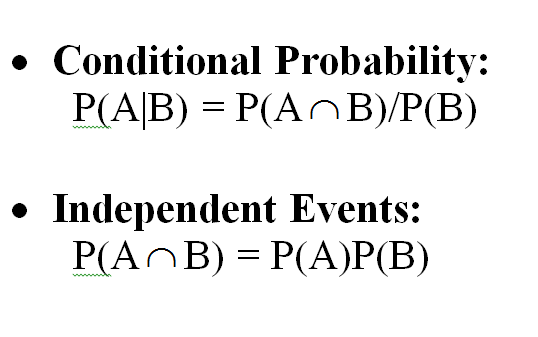 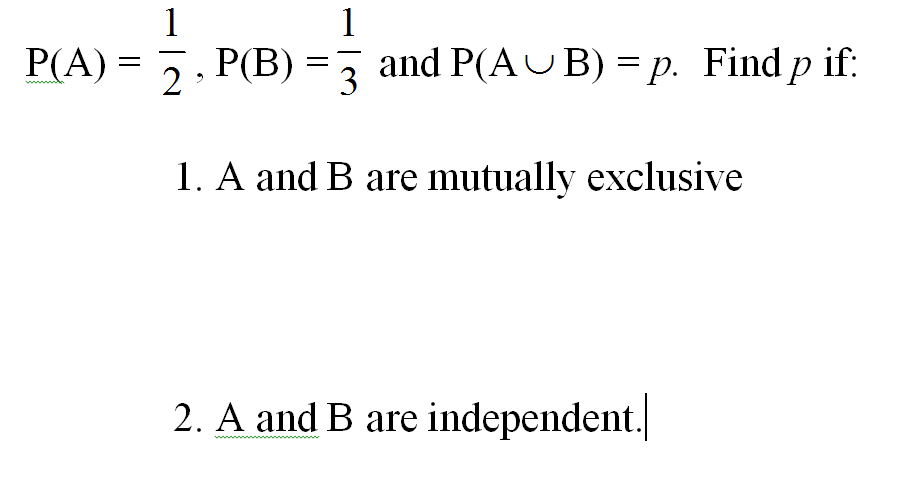